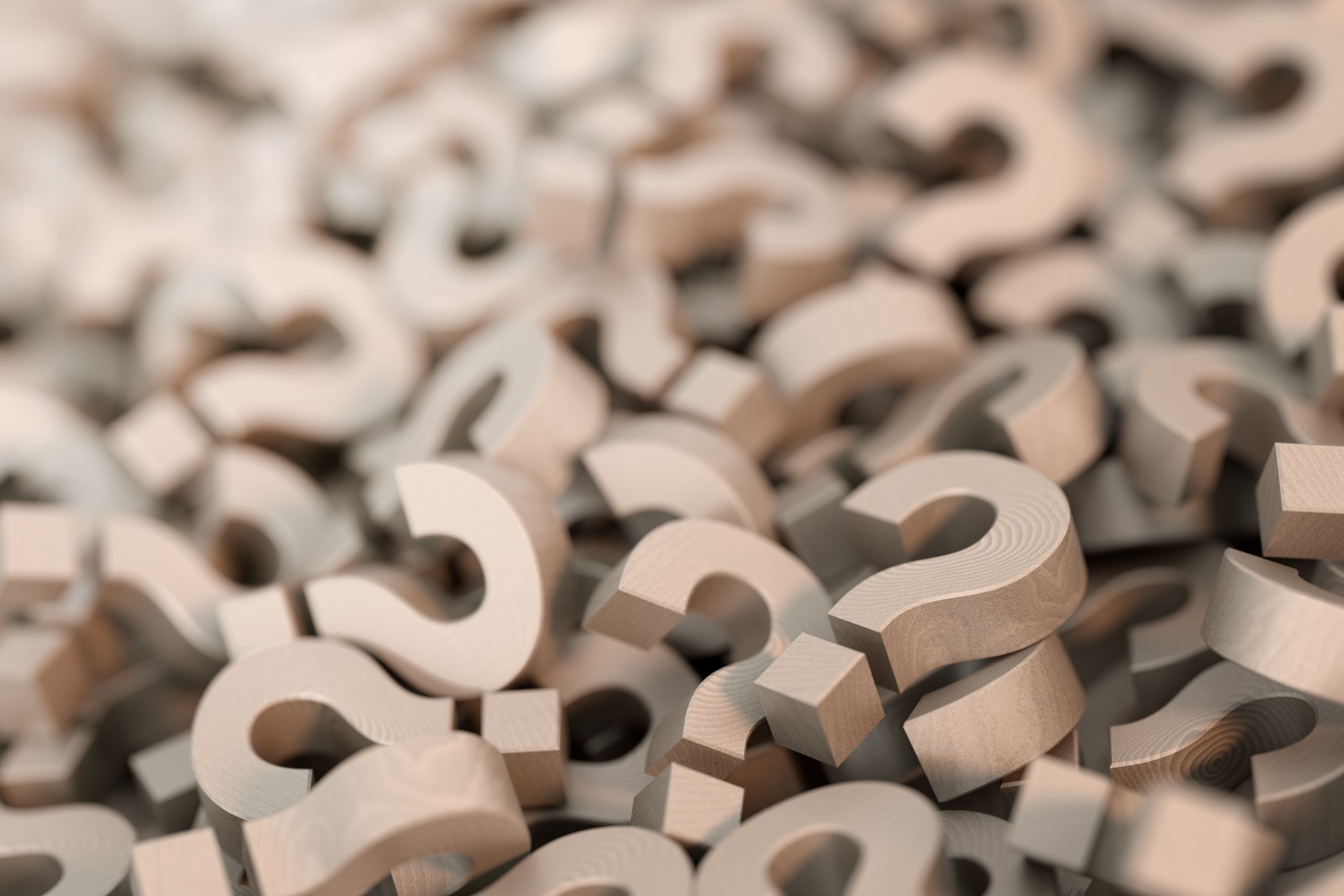 SIMPLY-SNAP
Evaluating the impact of a SIMPlified LaYered consent process versus a conventional informed consent form on recruitment of potential participants to a large platform clinical trial: a pragmatic nested randomized controlled trial 

Dr Sean Ong
Dr Nick Daneman
Research Question
Population: For potential participants (or surrogate decision makers) of the SNAP trial,

Intervention: does use of a novel simplified layered consent process, 

Control: compared to a conventional consent form,

Outcome: lead to an improved recruitment rate without compromising participant understanding and satisfaction?
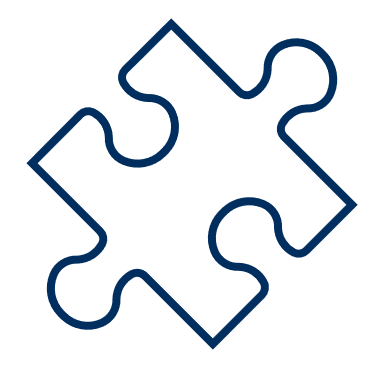 Design
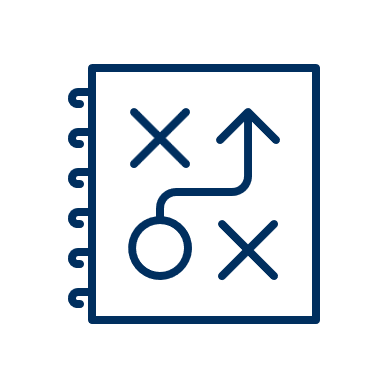 Nested within larger SNAP (Staphylococcus aureus Network Adaptive Platform) trial at select sites in Canada

Pragmatic, multi-centre, open-label, two-arm parallel-group RCT
SNAP eligible patients randomized 1:1 to conventional or simplified layered consent

Outcomes:
Primary: recruitment success into SNAP
Participant satisfaction with consent process
Research staff satisfaction with consent process
Time taken for entire consent process
Participant understanding of the clinical trial
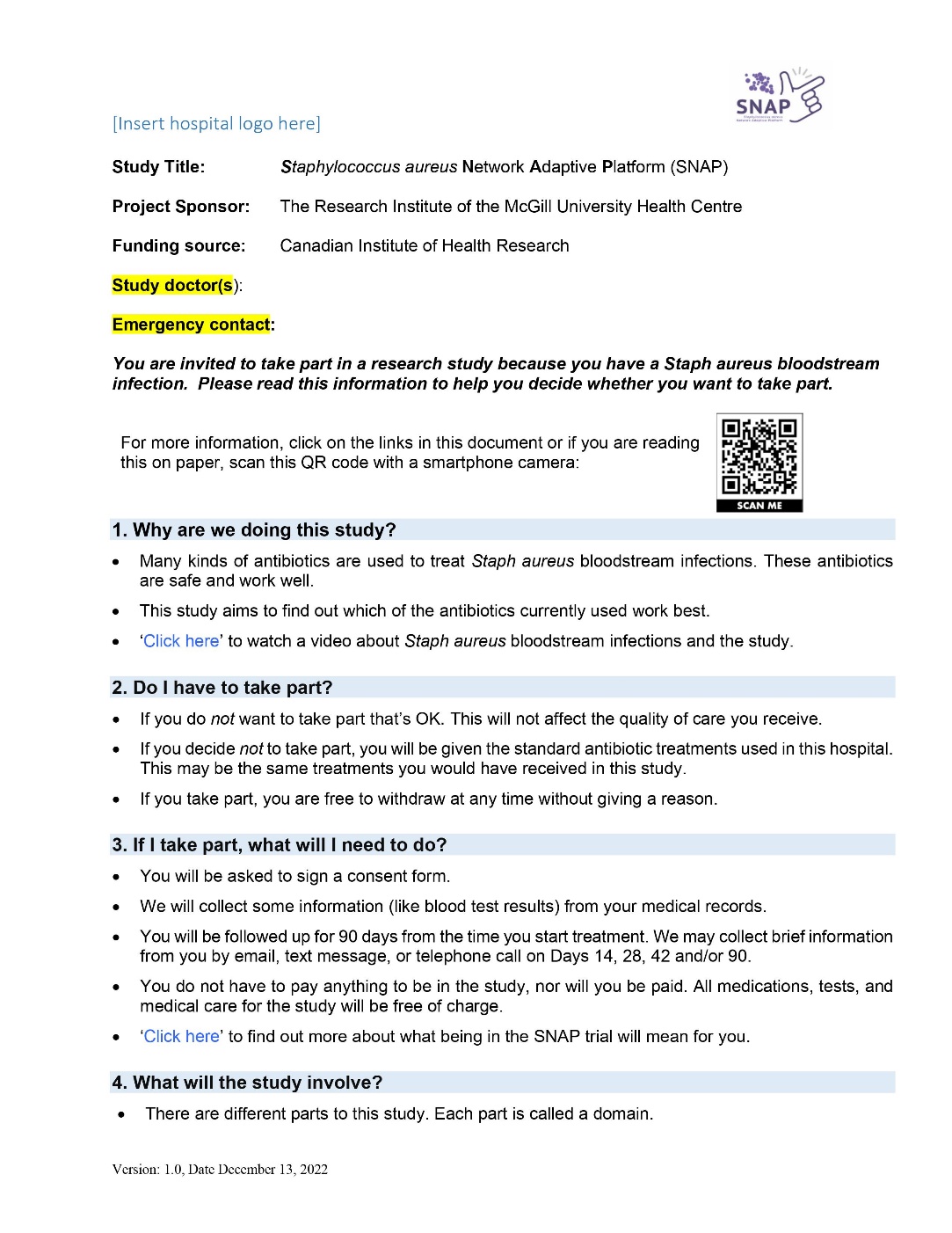 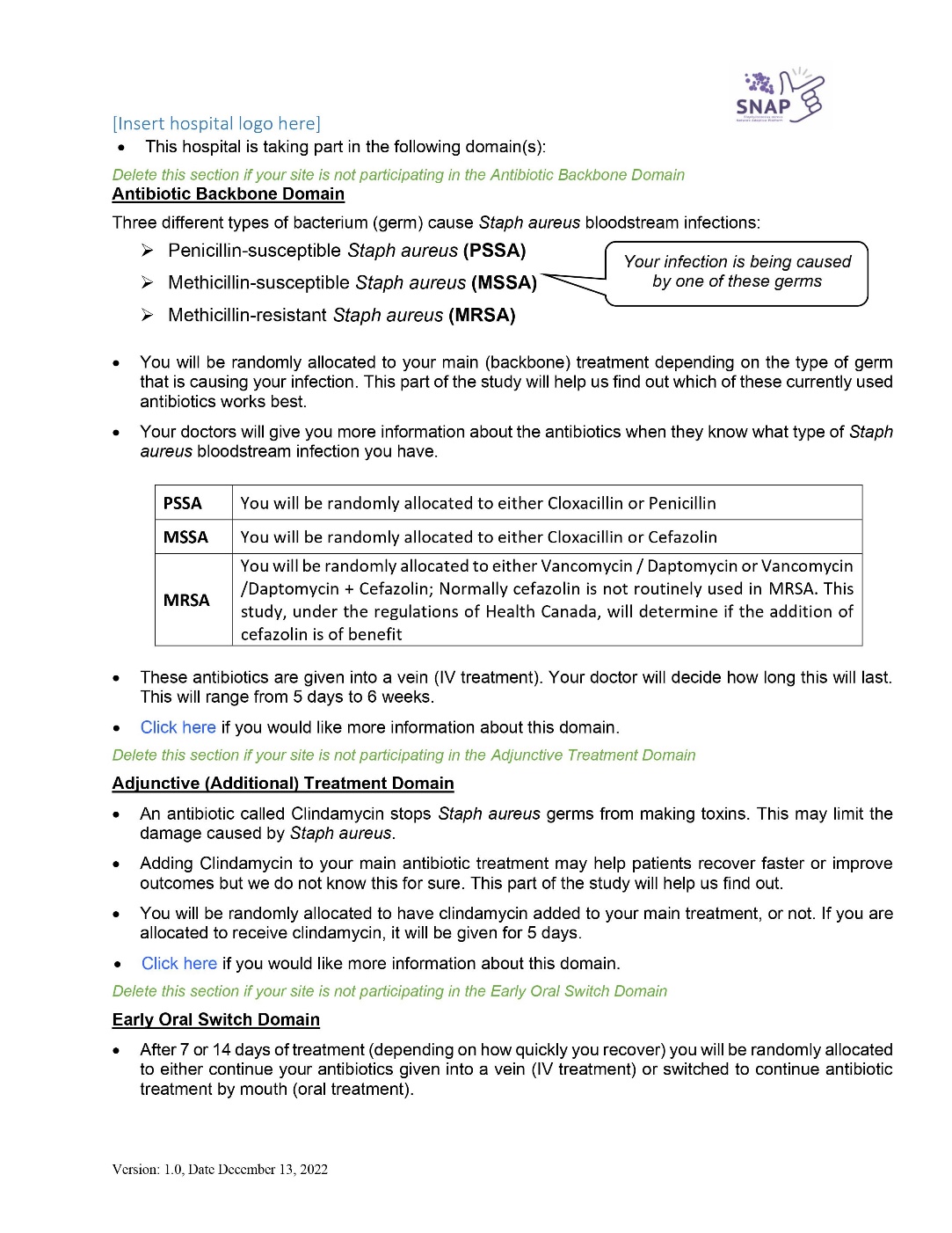 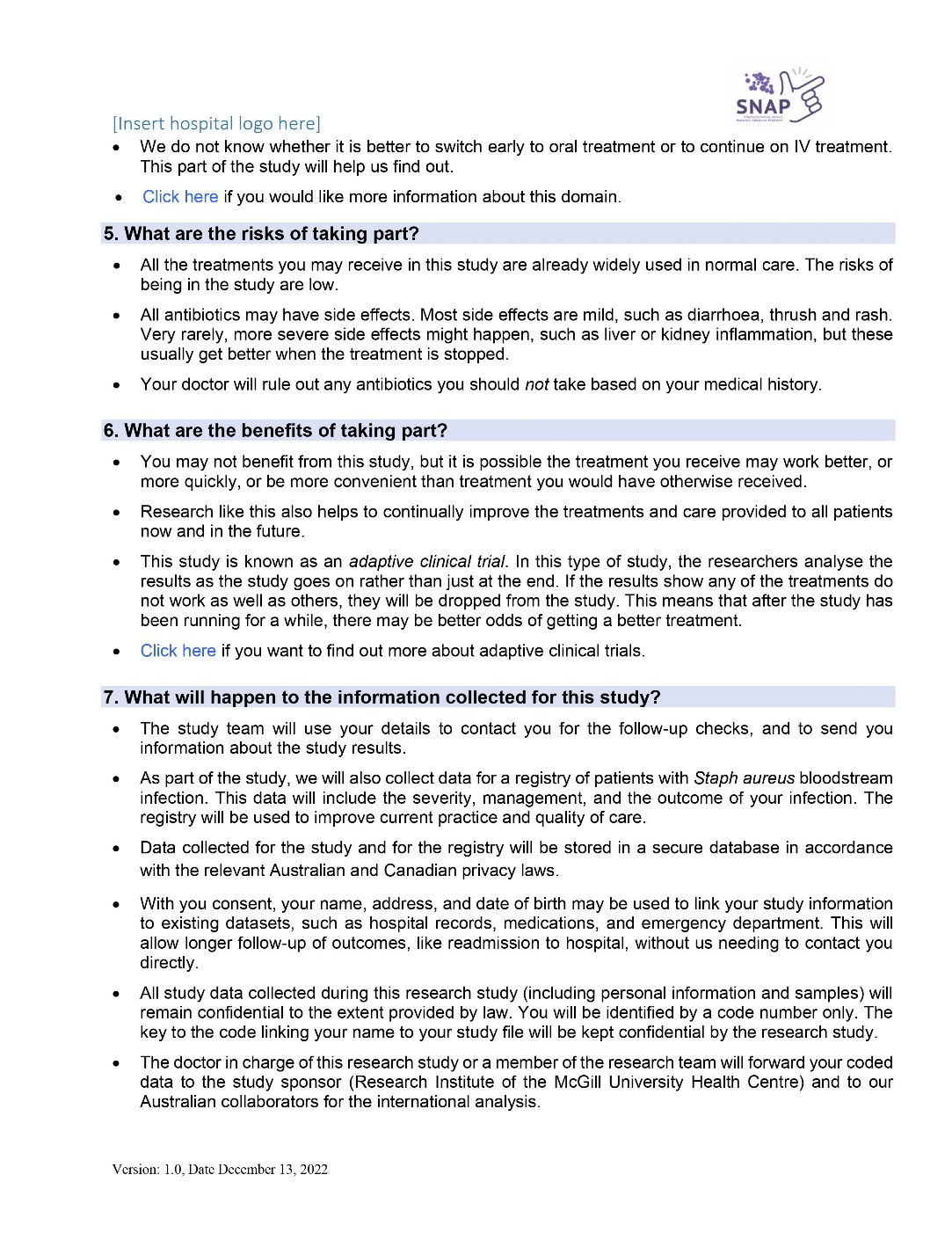 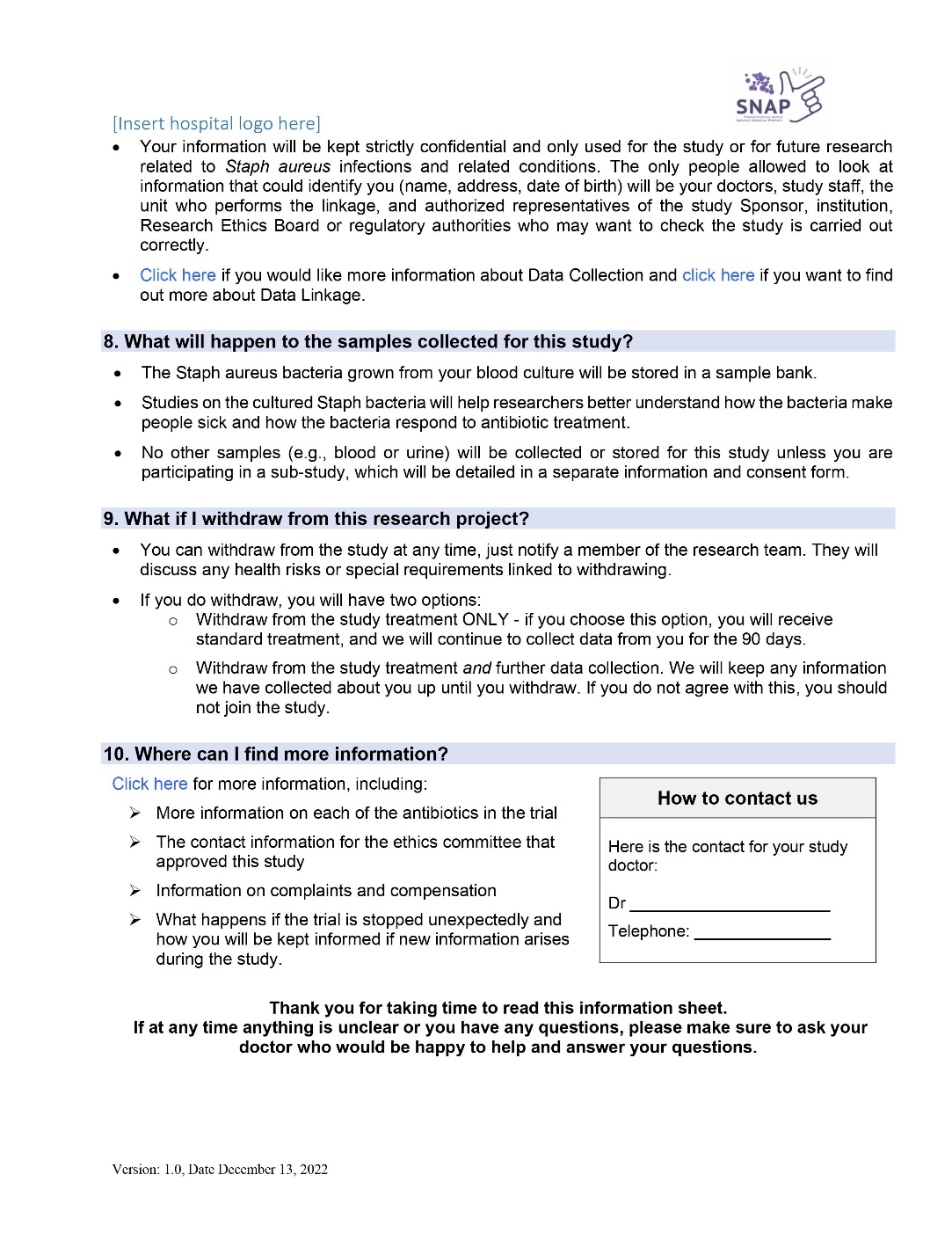 Update
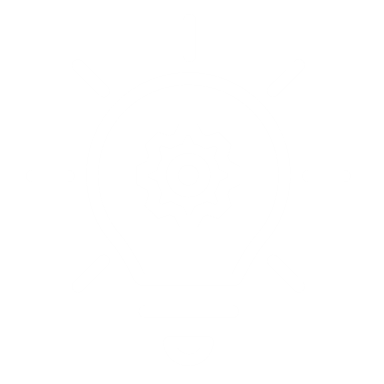 Funding obtained from CIHR and ACT

Database and randomization module in construction currently (embedded within larger SNAP trial)

Aim to start enrolment in Nov-Dec 2023

Target sample size 322, aim to complete recruitment in one year (~10 sites)